Filamentous fungi synthesize ZnO nanoparticles
Scientific Achievement
We demonstrate that biochemical constituents (e.g., organic acids, proteins) secreted by filamentous fungi may be used to synthesize zinc oxide (ZnO) nanoparticles (NPs) with species-dependent morphologies.
Significance and Impact
The response of fungi to metal stress produces biochemical exudates that enable the synthesis of ZnO-NPs from various precursor salts. This green synthesis method, deemed mycosynthesis, occurs at room temperature and pressure with little chemical input, allowing for a sustainable, scalable, and environmentally benign strategy for NP synthesis.
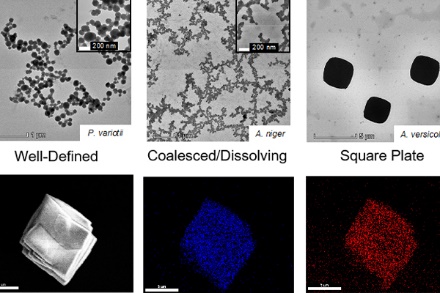 Research Details
ZnO nanoparticles were produced by all five fungi screened as well as three different precursor zinc salts. 
Three distinct morphologies were observed, and were directly correlated to fungal species used in synthesis.
Mycosynthesized ZnO demonstrates controlled nucleation and growth compared to control.
(Top) Transmission electron microscopy images of three distinct particle morphologies formed through mycosynthesis. (Bottom) Scanning electron microscopy image (Left), coupled with Elemental mapping via Energy Dispersive X-ray show signals from zinc (blue) and oxygen (red) are strongly correlated to the square plate feature.
Brady, N.G., O’Leary, S.L., Moormann, G.C., Singh, M.K., Watt, J., and Bachand, G.D. Mycosynthesis of zinc oxide nanoparticles exhibits fungal species dependent morphological preference Small, 2023, 2205799.
This work was performed in part at The Center for Integrated Nanotechnologies.
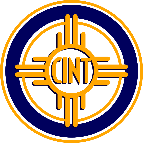 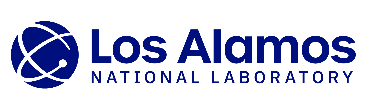 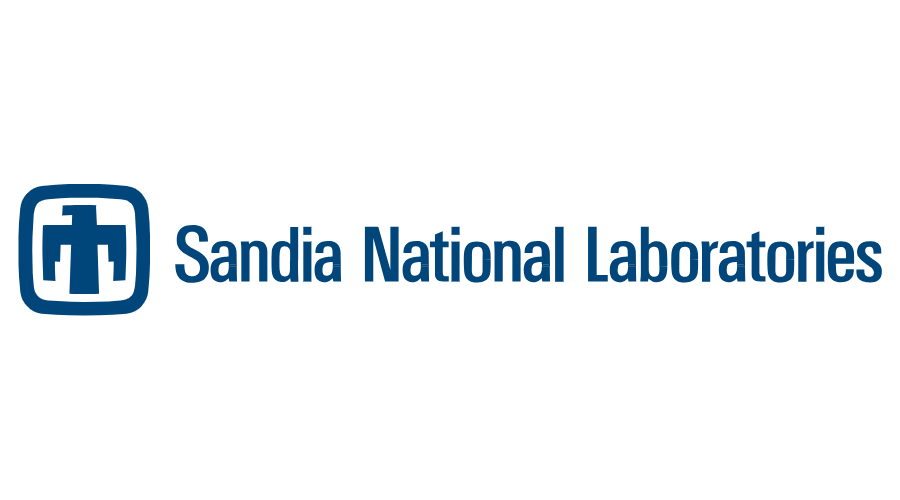 [Speaker Notes: HL Type (place “X” where appropriate): User___, Staff_X_, User & Staff___

1-2 paragraph description of highlight 
Nanoparticles (NPs) s of various elemental composition, size, and shape have been synthesized using chemical (i.e., bottom-up), physical (i.e., top-down), and biological techniques. While chemical and physical techniques are effective and most common, the former often requires high heat treatment, hazardous chemical inputs, and/or produces toxic byproducts, and the latter commonly requires enormous energy inputs to drive processes such as crushing, milling, or laser ablation. For these reasons, the biological synthesis of inorganic compounds has continued to gain interest in recent years as a means to produce nanomaterials with little energy input. Filamentous fungi can synthesize a variety of nanoparticles (NPs), a process referred to as mycosynthesis, that does not require the use of harsh chemicals, occurs at near neutral pH, and does not produce toxic byproducts. While NP synthesis involves reactions between metal ions and exudates produced by the fungi, the chemical and biochemical parameters underlying this process remain poorly understood. Here, we investigated the role of fungal species and precursor salt on the mycosynthesis of zinc oxide (ZnO) NPs. Our data demonstrates that all five fungal species tested are able to produce ZnO structures that can be morphologically classified into (i) well-defined NPs, (ii) coalesced/dissolving NPs, and (iii) micron-sized square plates. Further, species dependent preferences for these morphologies were observed, suggesting potential differences in the profile or concentration of the biochemical constituents in their individual exudates. Our data also demonstrates that mycosynthesis of ZnO NPs was independent of the anion species, with nitrate, sulfate, and chloride showing no effect on NP production. These results enhance our understanding of factors controlling the mycosynthesis of ceramic NPs, supporting future studies that can enable control over the physical and chemical properties of NPs formed through this “green” synthesis method.


Collaborating Institutions
Sandia National Laboratories


Funding Overview Section (place “X” for all relevant sources)
BES Funding: MSED___, CSGB___, EFRC___, SUFD_X__
SC Funding: ASCR___, BES_X__, BER___, FES___, HEP___, NP___, WDTS___, SBIR___, etc.
Other Funding: DOD___, DOE___, NIH___, NSF___, etc.

Funding details for all sources: (example)
This work was performed, in part, at the Center for Integrated Nanotechnologies, an Office of Science User Facility operated for the U.S. Department of Energy (DOE) Office of Science. Sandia National Laboratories is a multimission laboratory managed and operated by National Technology & Engineering Solutions of Sandia, LLC, a wholly owned subsidiary of Honeywell International, Inc., for the U.S. DOE's National Nuclear Security Administration under contract DE-NA-0003525. The views expressed in the article do not necessarily represent the views of the U.S. DOE or the United States Government. Los Alamos National Laboratory, an affirmative action equal opportunity employer, is managed by Triad National Security, LLC for the U.S. Department of Energy's NNSA, under contract 89233218CNA000001. 

Publication/ press releases/ related links:

Brady, N.G., O’Leary, S.L., Moormann, G.C., Singh, M.K., Watt, J., and Bachand, G.D. Mycosynthesis of zinc oxide nanoparticles exhibits fungal species dependent morphological preference Small, 2023, 2205799.
https://onlinelibrary.wiley.com/doi/full/10.1002/smll.202205799]